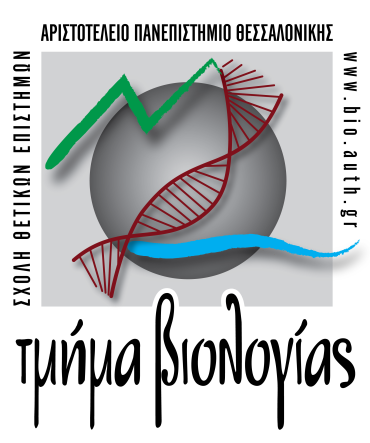 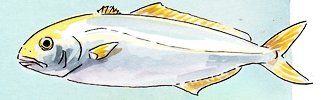 Ειδικές Δράσεις «ΥΔΑΤΟΚΑΛΛΙΕΡΓΕΙΕΣ»
«ΜΑΓΙΑΤΙΚΟ Τ6ΥΒΠ-0068»
Ημερίδα παρουσίασης αποτελεσμάτων του ερευνητικού έργου ΜΑΓΙΑΤΙΚΟ
Πρωτεϊνικό πρότυπο έκφρασης των HSPs και MAPKs 
σε νυμφικά στάδια του μαγιάτικου
Παραδοτέο 2.4.3: Πρότυπο πρωτεϊνικής έκφρασης μελών της οικογένειας των MAPKs (φωσφορυλιωμένες και ολικές μορφές των p38, ERK1/2 και JNKs) και HSPs (HSP60, HSP70 και HSP90) κατά τη διάρκεια της νυμφικής εκτροφής
Εκτροφή μαγιάτικου, Seriola dumerili (Risso 1810)
υποψήφιο είδος για διαφοροποίηση της 
θαλάσσιας υδατοκαλλιέργειας στη Μεσόγειο

παγκόσμια κατανομή και αγορά (Mylonas et al. 2017)
γρήγορο ρυθμό ανάπτυξης (Jover et al. 1999; Mazzola et al. 2000)
μεγάλο σωματικό μέγεθος 
		  φιλετοποίηση και παραγωγή προϊόντων προστιθέμενης αξίας
άριστη ποιότητα φιλέτου (Nakada 2000, Sicuro & Luzzana 2016)
υψηλή αποδοχή από καταναλωτές
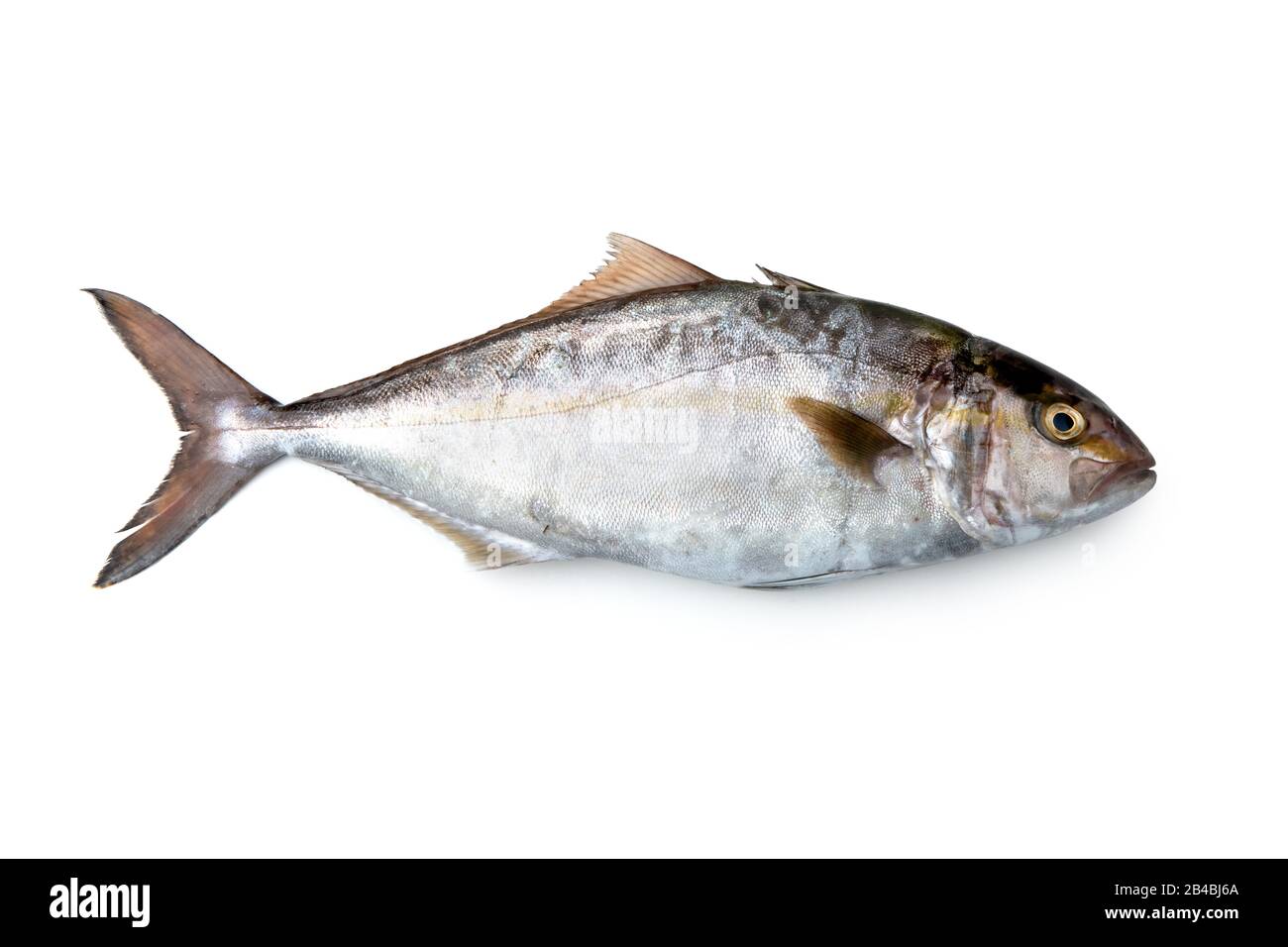 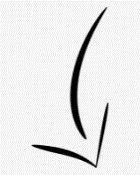 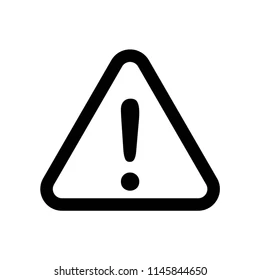 αναπαραγωγικός έλεγχος υπό συνθήκες εκτροφής 



κυριότερο εμπόδιο στην επίτευξη της εμπορευματοποίησής του
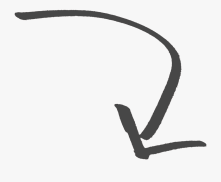 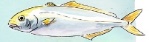 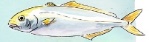 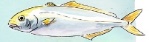 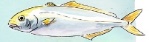 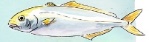 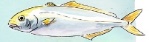 Εκτροφή μαγιάτικου, Seriola dumerili
Διατροφικές ελλείψεις εμπορικών ιχθυοτροφών  σημαντικές αναπαραγωγικές δυσλειτουργίες (διαταραχή γαμετογένεσης, αποτυχία λεκιθογένεσης και ωρίμανσης ωαρίων)
Ακατάλληλες περιβαλλοντικές συνθήκες ή στρεσογόνοι παράγοντες λόγω αιχμαλωσίας  αποτυχία ωοτοκίας/ ωορρηξίας (Izquierdo et al. 2001, Micale et al. 1999, Mylonas et al. 2004, Zupa et al. 2017)
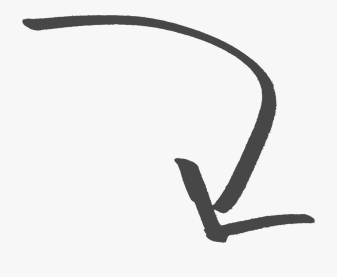 αξιολόγηση φυσιολογικής ανάπτυξης του S. dumerili υπό συνθήκες εκτροφής
Σηματοδοτικά μονοπάτια 
αύξησης και απόπτωσης
Κυτταρική απόκριση
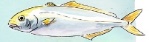 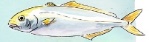 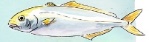 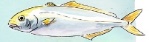 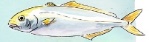 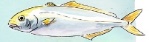 Ενεργοποιούμενες από μιτογόνα πρωτεϊνικές κινάσες (MAPKs)
δίκτυα πρωτεϊνικών κινασών σερίνης/ θρεονίνης που ενεργοποιούνται από ποικίλα μιτογόνα και στρεσογόνα ερεθίσματα (Junttila et al. 2008, Kim & Choi 2015)
μετάδοση εξωκυτταρικών σημάτων στο πυρήνα μέσω μεταγραφικής ρύθμισης ή φωσφορυλίωσης κυτταροπλασματικών πρωτεϊνών 
	    έλεγχος θεμελιωδών κυτταρικών διεργασιών:
	      ανάπτυξη, πολλαπλασιασμός, διαφοροποίηση, απόπτωση, επιβίωση και 	      μεταβολισμός (Junttila et al. 2008, Sun & Nan 2016, Wolkenhauer et al. 2008)
συμβολή στην ανάπτυξη των οργανισμών: (αγγειογένεση, καρδιαγγειακή ανάπτυξη, νευρογένεση, χονδρογένεση και μυογένεση (Nebreda & Porras 2000, Zarubin & Han 2005)
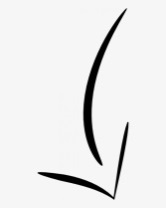 Οι πιο καλά μελετημένες υποοικογένειες των μονοπατιών σηματοδότησης MAPK:
ρυθμιζόμενη από εξωκυτταρικό σήμα κινάση [Εxtracellular signal Regulated Kinase, ERK1/2 (p44/42 MAPK)]
c-Jun N-terminal Kinase (JNK) και 
p38
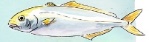 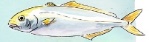 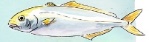 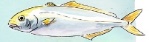 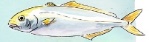 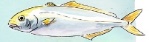 Πρωτεΐνες θερμικού πλήγματος (Heat Shock Proteins, HSPs)
υπό φυσιολογικές συνθήκες εκφράζονται σε αφθονία (Gething & Sambrook 1992, Pockley 2003)
συμβάλλουν στη διατήρηση φυσιολογικής κυτταρικής ομοιόστασης και λειτουργίας, καθώς και στην πρώιμη εμβρυογένεση (Hahnel et al. 1986)
ως μοριακές νταντάδες  συναρμολόγηση, σταθεροποίηση, αναδίπλωση και μετατόπιση πρωτεϊνών, ενώ ως πρωτεάσες  αποικοδόμηση κατεστραμμένων πρωτεϊνών (Kaufman et al. 2003, Mohanty et al. 2018)
επάγονται από πληθώρα περιβαλλοντικών και φυσιολογικών παραγόντων (π.χ. διατροφικές ελλείψεις) (Antonopoulou et al. 2013)
Οι πιο καλά μελετημένες οικογένειες των HSPs:
HSP90 (85–90 kDa) 
HSP70 (68–73 kDa) και 
HSP60 (~ 60 kDa)
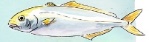 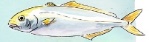 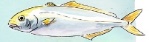 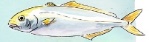 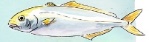 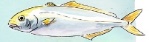 Σκοπός
μελέτη επιπέδων ενεργοποίησης της ERK1/2 (p44/42 MAPK), της JNK και της p38 (φωσφορυλιωμένες και ολικές μορφές)
μελέτη επαγωγής των HSP60, HSP70 και HSP90
σε πέντε αναπτυξιακά στάδια κατά τη διάρκεια της νυμφικής εκτροφής του μαγιάτικου, Seriola dumerili
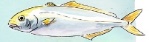 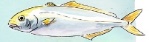 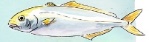 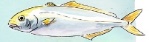 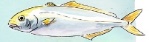 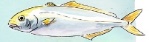 Μεθοδολογία
Ηλεκτροφόρηση σε πηκτή πολυακρυλαμιδίου κατά Western blot
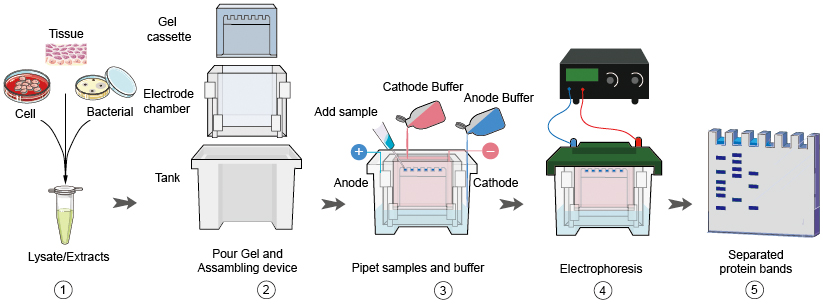 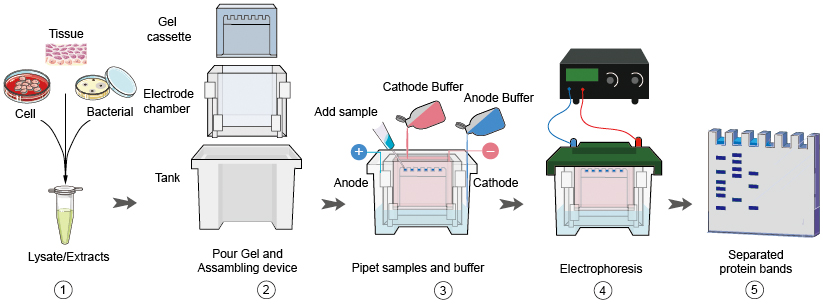 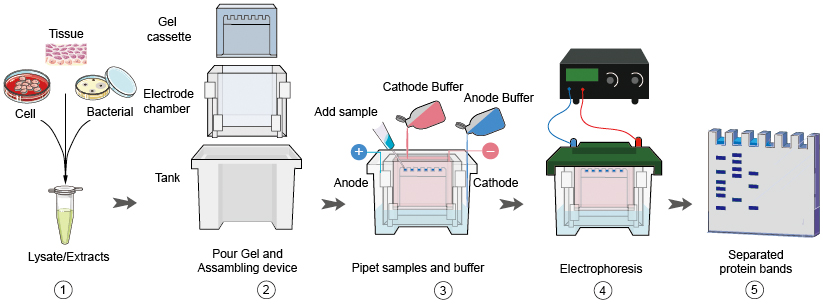 Ομογενοποίηση
Φόρτωση δειγμάτων
Ηλεκτροφόρηση
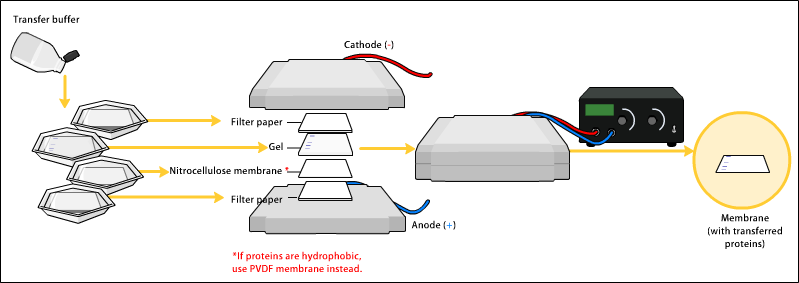 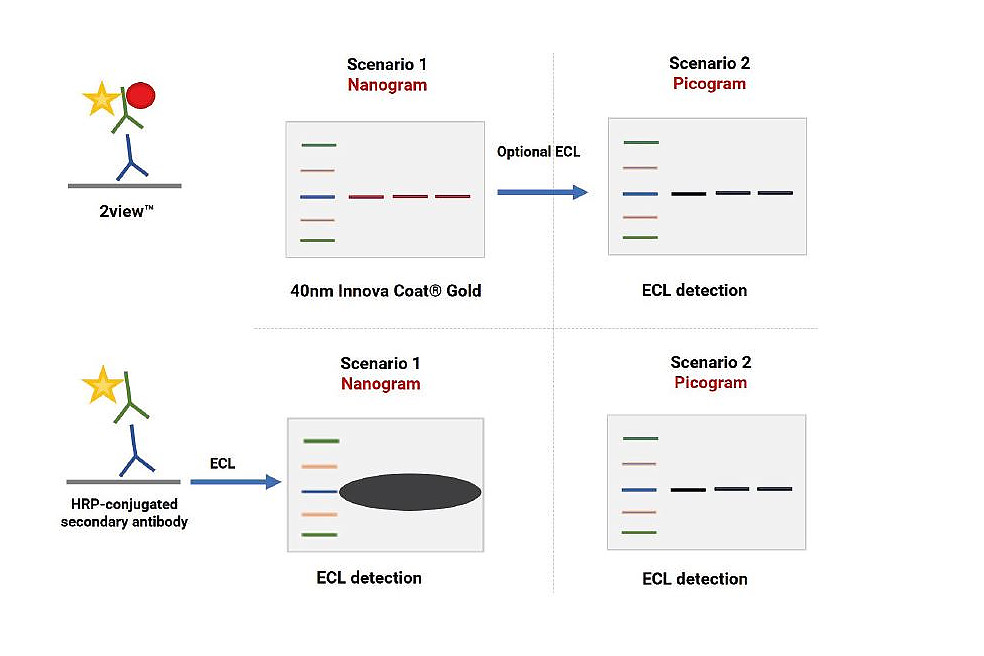 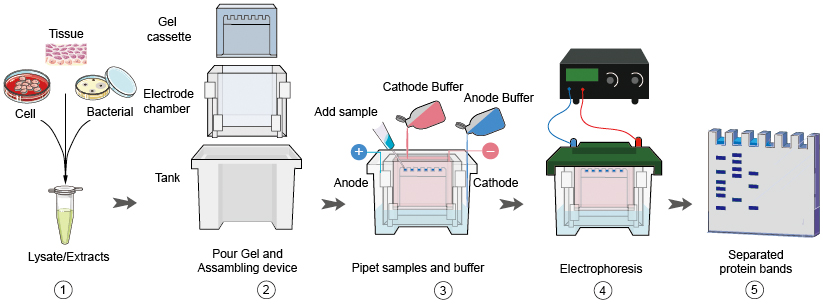 Μεταφορά πρωτεϊνών σε μεμβράνη νιτροκυτταρίνης
Εμφάνιση πρωτεϊνών
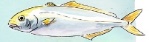 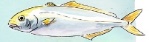 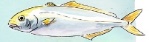 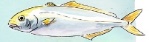 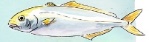 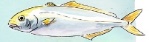 Αποτελέσματα - Συζήτηση
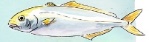 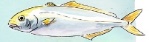 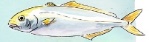 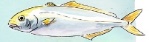 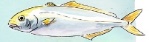 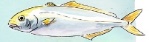 MAPKs
p38 : ενεργοποίηση από τα πρώιμα αναπτυξιακά στάδια
zebrafish (Danio rerio): σημαντική εμπλοκή στο στάδιο της αυλάκωσης (Fujii et al. 2000)
εμπλοκή στη φυσιολογική εμβρυϊκή ανάπτυξη του μαγιάτικου
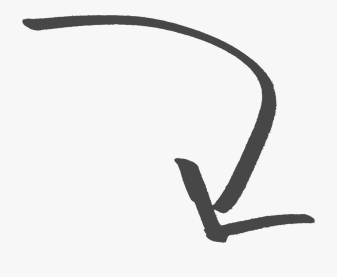 p44/42 : αύξηση ενεργοποίησης κατά το στάδιο της εκκόλαψης 
zebrafish: παρότι ενεργοποιείται και σε προγενέστερα στάδια, αυξάνεται σημαντικά κατά το στάδιο του γαστριδίου και παραμένει σε υψηλά επίπεδα κατά τη σωματογένεση (Wong et al. 2018)
πιθανή συμμετοχή στη σκελετική ανάπτυξη (Ahi 2016) είτε λόγω άμεσης έκθεσης της νεοεκκολαπτόμενης προνύμφης σε περιβαλλοντικές συνθήκες
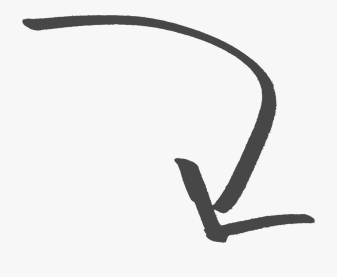 JNK: χαμηλά επίπεδα ενεργοποίησής της στο στάδιο των αυγών - αύξηση κατά το στάδιο της εκκόλαψης 
zebrafish: μειωμένη έκφραση του jnk1 στα πρώιμα στάδια και σημαντική αύξηση κατά τα όψιμα στάδια της γαστριδίωσης έως και λίγο μετά την εκκόλαψη (Krens et al. 2006)
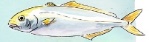 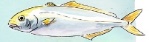 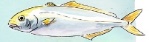 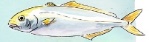 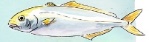 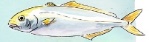 MAPKs
Στα επόμενα αναπτυξιακά στάδια, τα τρία σηματοδοτικά μονοπάτια ακολούθησαν όμοιο πρότυπο ενεργοποίησης:
μείωση στο στάδιο ιχθυονυμφών τριών ημερών 

αύξηση στα στάδια των ιχθυδίων
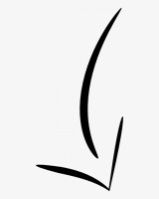 σίτιση με τροχοφόρα: δεν επέφερε κυτταρική απόκριση
πιθανό να αποτελεί συνδυασμό εμπλοκής των MAPKs σε αναπτυξιακές διαδικασίες (σωματική αύξηση) και κυτταρικής απόκρισης ως προς διατροφικές ελλείψεις (συγκριτικά με παρουσία προβιοτικών)
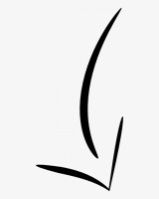 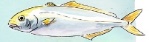 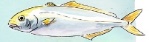 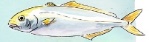 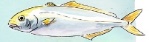 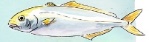 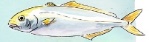 HSPs
αύξηση επιπέδων κατά το στάδιο της εκκόλαψης
zebrafish: επαγωγή της ισομορφής HSP90β κατά τη σωμιτογένεση (Krone & Sass 1994)
μείωση επιπέδων κατά το στάδιο ιχθυδίων
σωματική αύξηση O. mykiss            μείωση HSP90 στον πυρήνα
μείωση απαιτήσεων για λειτουργία ως µοριακές συνοδοί (Rendell & Currie 2005)
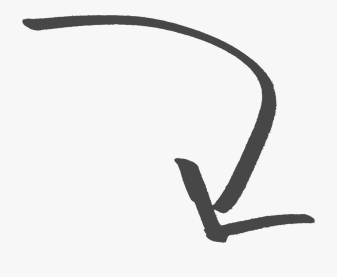 επαγωγή HSP60 και HSP70 στο στάδιο ιχθυονυμφών
zebrafish: αύξηση επιπέδων HSP70, που διαμεσολαβείτε από σήματα αύξησης ή διαφοροποίησης, κατά τα πρώτα στάδια της ιχθυονύμφης (Yeh & Hsu 2000)
παρόμοια επακόλουθη μείωση πρωτεϊνικών επίπεδων HSP70 παρατηρήθηκαν και στο zebrafish (Yeh & Hsu 2002)
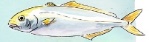 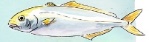 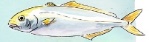 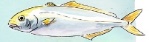 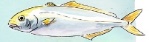 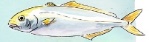 HSPs
διατήρηση HSPs σε υψηλά επίπεδα κατά το στάδιο των ιχθυδίων 
μεγαλύτερη ανάγκη για τη λειτουργία των μοριακών νταντάδων σε αναπτυσσόμενους ιχθύες (Rendell et al. 2006)
αλληλεπίδραση HSPs με συστατικά μονοπατιών σηματοδότησης που ρυθμίζουν αύξηση και ανάπτυξη (Pratt & Toft 1997)

υψηλότεροι ρυθμοί αύξησης, υψηλότερες διατροφικές απαιτήσεις ή/και συνεχή ανανέωση ή αντικατάσταση πρωτεϊνών
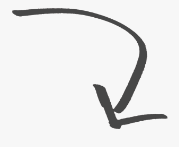 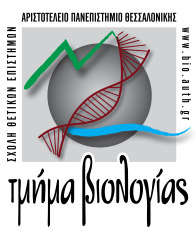 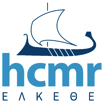 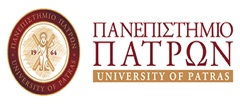 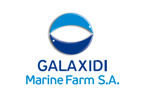 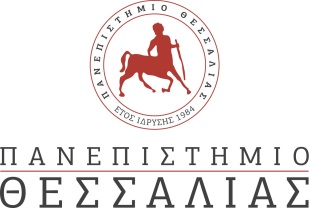 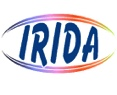 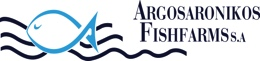 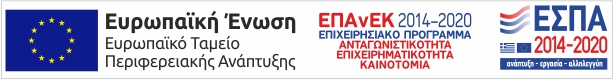 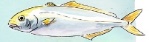 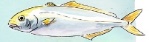 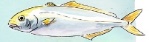 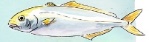 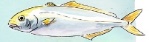 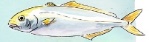